Проект «Русские богатыри»
Автор проекта:
    Антонова Светлана Дмитриевна         воспитатель старшей группы 
    ГБДОУ детский сад № 19  Красносельского района   Санкт-Петербурга

           
      Участники проекта:                             Вид проекта:
      воспитатель,                                          среднесрочный   4  недели        дети, родители                                       групповой,  музыкальный руководитель             познавательно-творческий.
Цель:
воспитание любви к своей Родине,
воспитание интереса к истории своей страны,     чувства сопричастности к культуре своего народа.
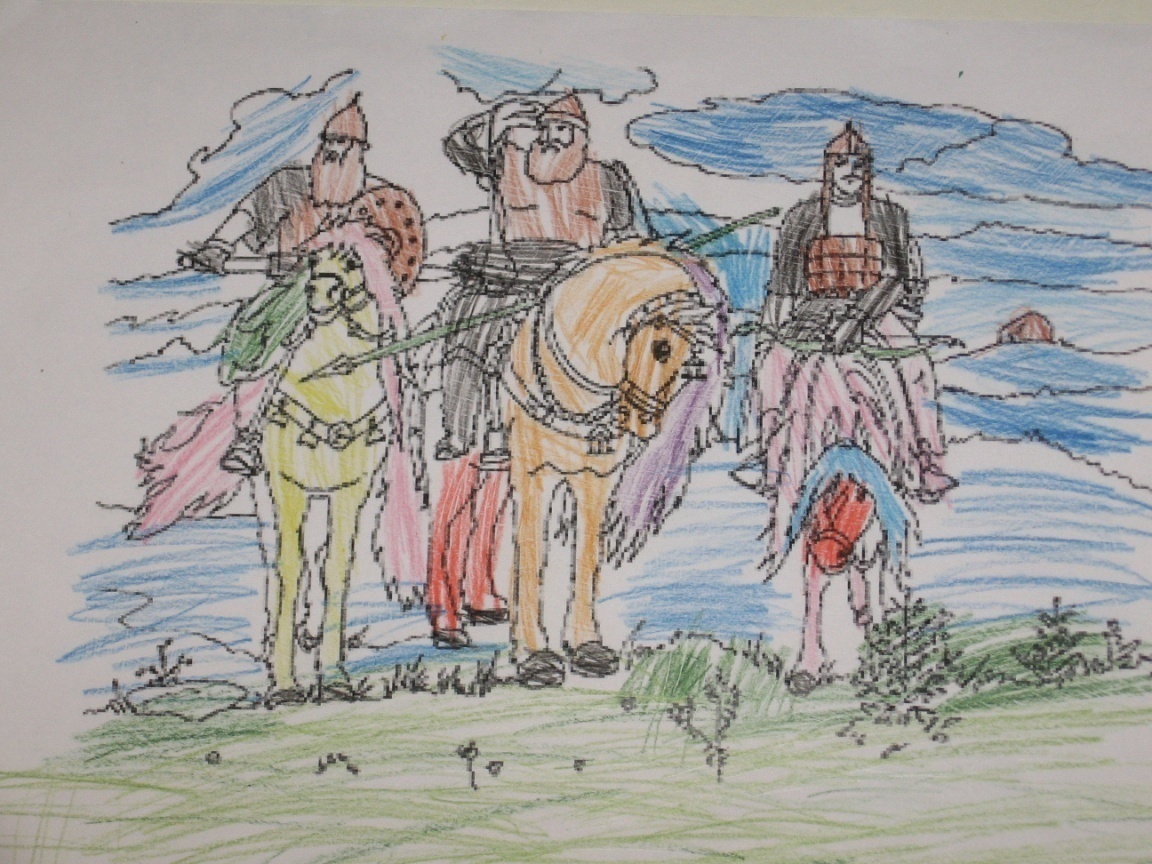 Задачи:
Знакомство детей с отдельными эпизодами истории страны через художественное слово,  произведения искусства, информационные материалы.
 Показать образ защитника Родины через образы реально существовавших исторических личностей, былинных и сказочных богатырей.
 Развитие диалогической и монологической речи детей, обогащение словарного запаса детей.
 Развитие коммуникативных навыков детей, умение находить выход из проблемных ситуаций, поддерживать доброжелательные отношения между детьми.
 Способствование активному вовлечению родителей в совместную деятельность с ребенком в условиях семьи и детского сада.
1 этап  -  подготовительный
Что мы хотим узнать?
           -   Кто такие богатыри?
           -   Как звали русских богатырей?
           -  Подвиги русских богатырей? 
           -  С кем они сражались?
           -  Кого защищали?
           -  Какое оружие у них было?
           -  Как стать богатырем?
Что мы знаем?
Были богатыри.
 Они воевали с врагами
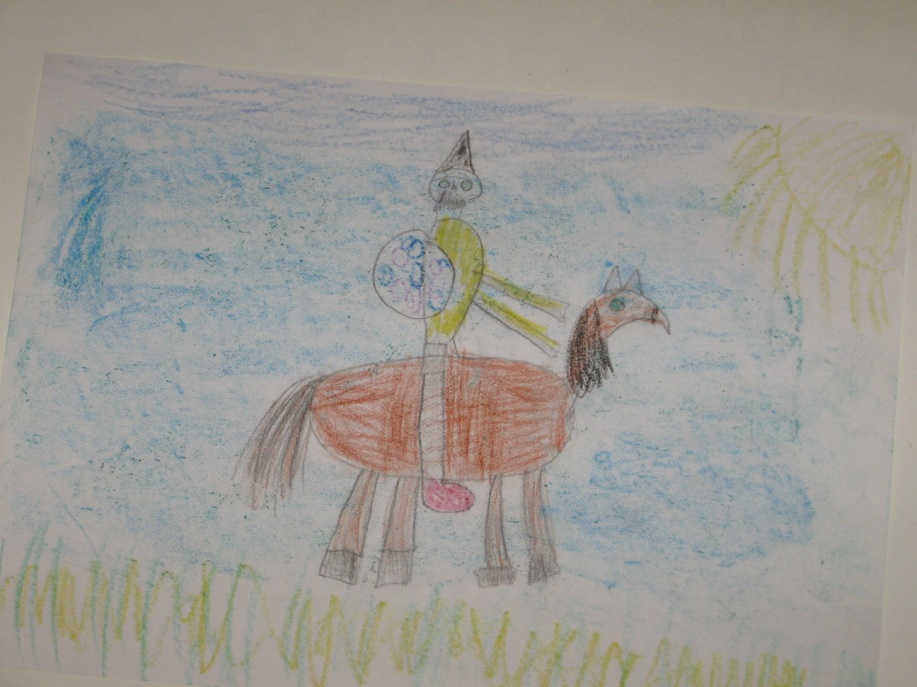 2 этап -  разработка
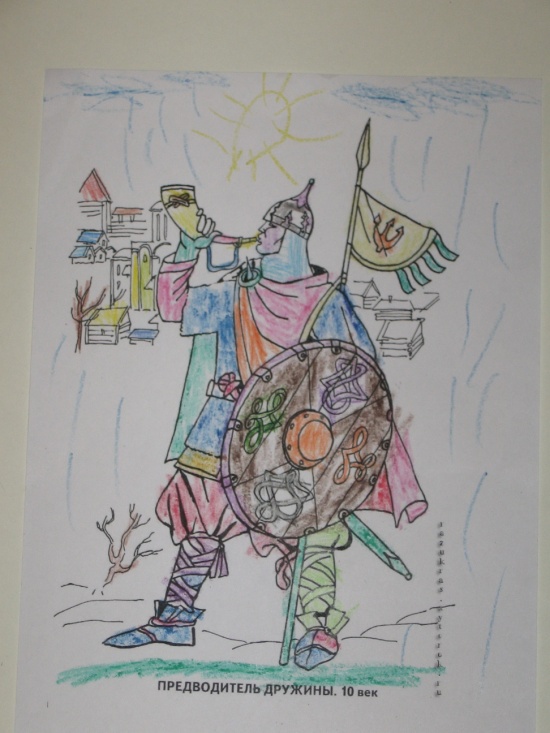 -    обсуждение вариантов поиска информации
-    составление плана реализации проекта, 
-    подбор художественной литературы,
-    взаимодействие с музыкальным руководителем  по  осуществлению соответствующих разделов проекта, подбор музыкального сопровождения,
-    обсуждение плана с родителями, вместе с детьми и родителями рисуем план-схему проведения проекта.
3 этап –  практический
Этот этап включает в себя интеграцию образовательных  областей:
-    познание,
-    коммуникация ,
-    чтение художественной литературы,
-    художественное творчество,
-    социализация
-    физическая культура

Осуществление образовательной деятельности в рамках проекта:
-    в ходе режимных моментов,
-    в ходе самостоятельной деятельности детей,
-    в процессе совместной  деятельности педагога с детьми в различных видах детской деятельности.
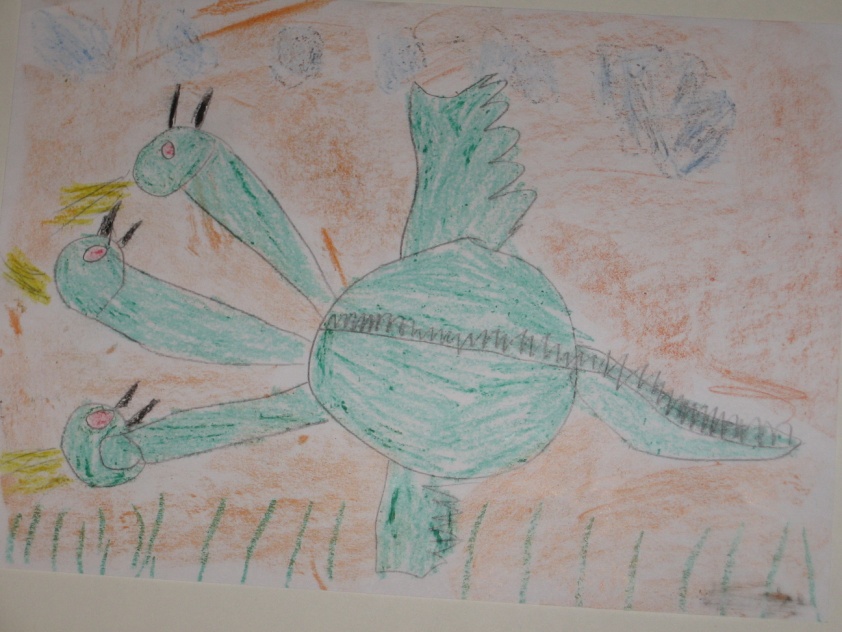 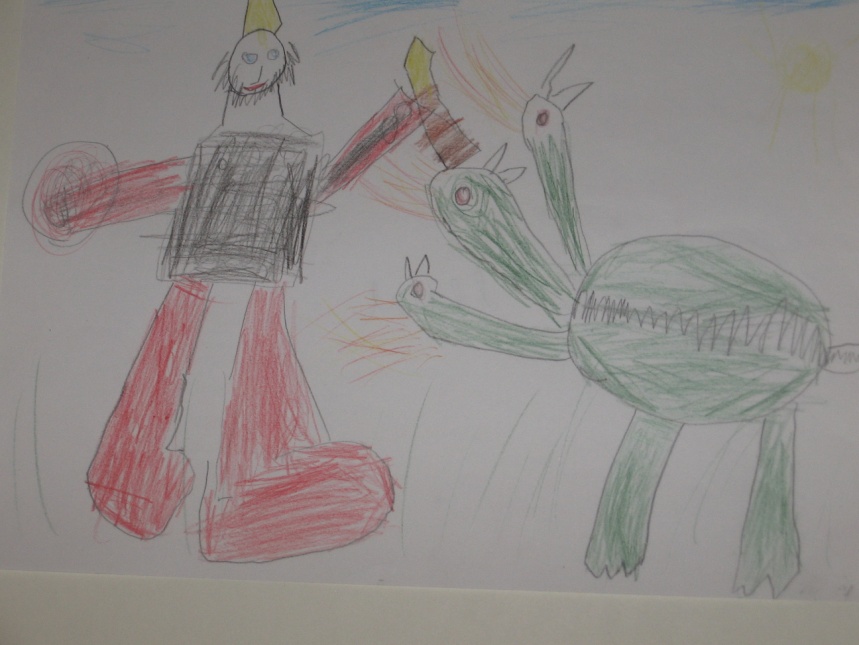 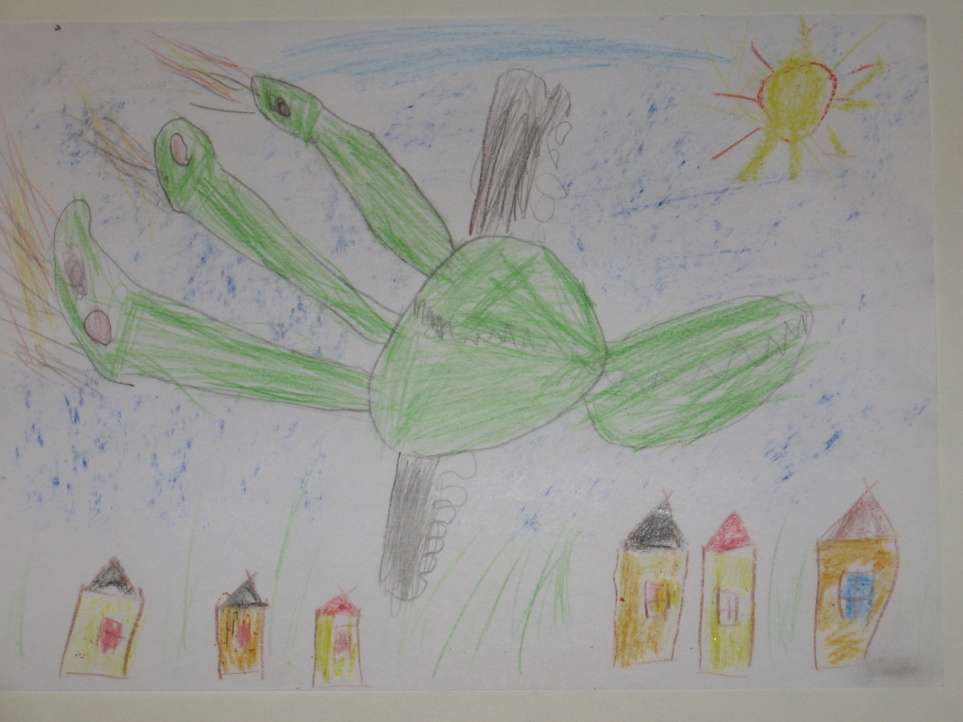 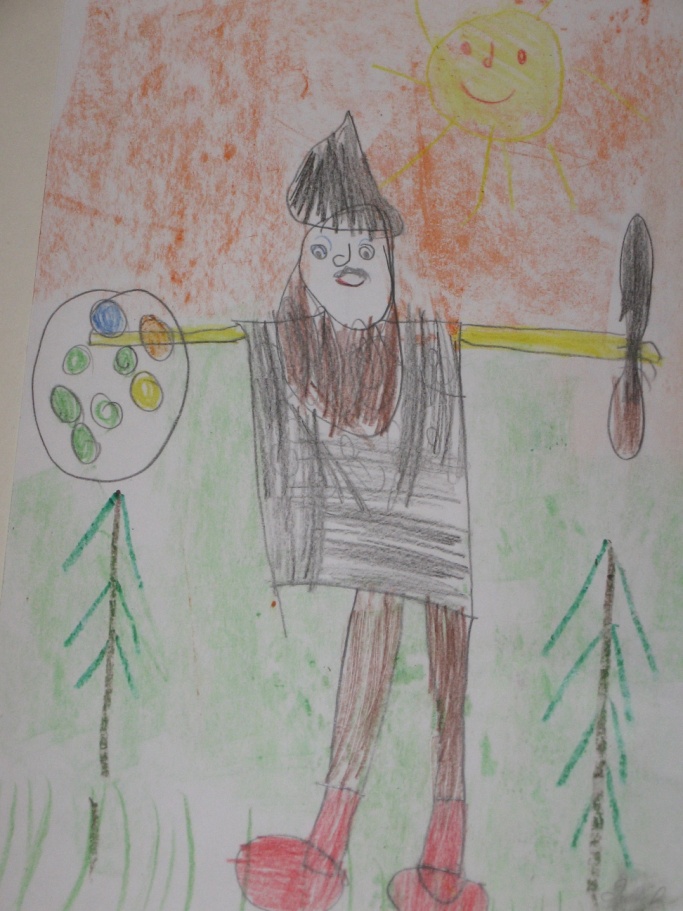 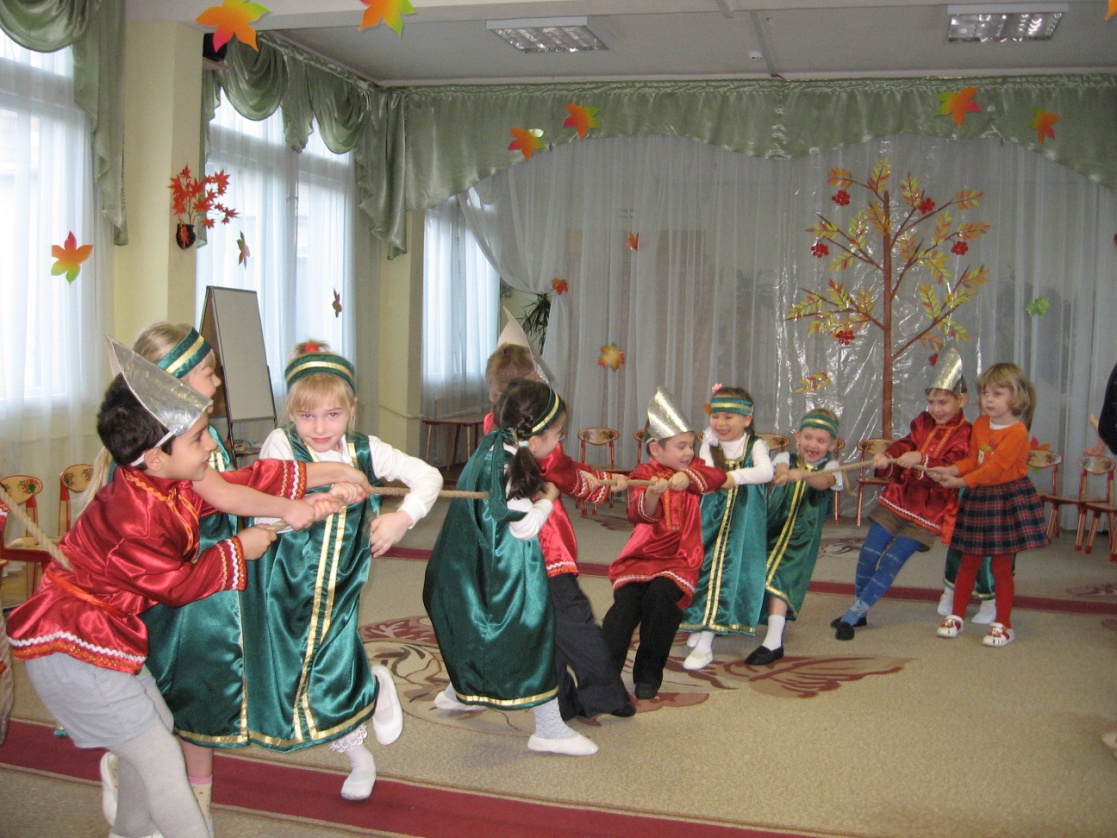 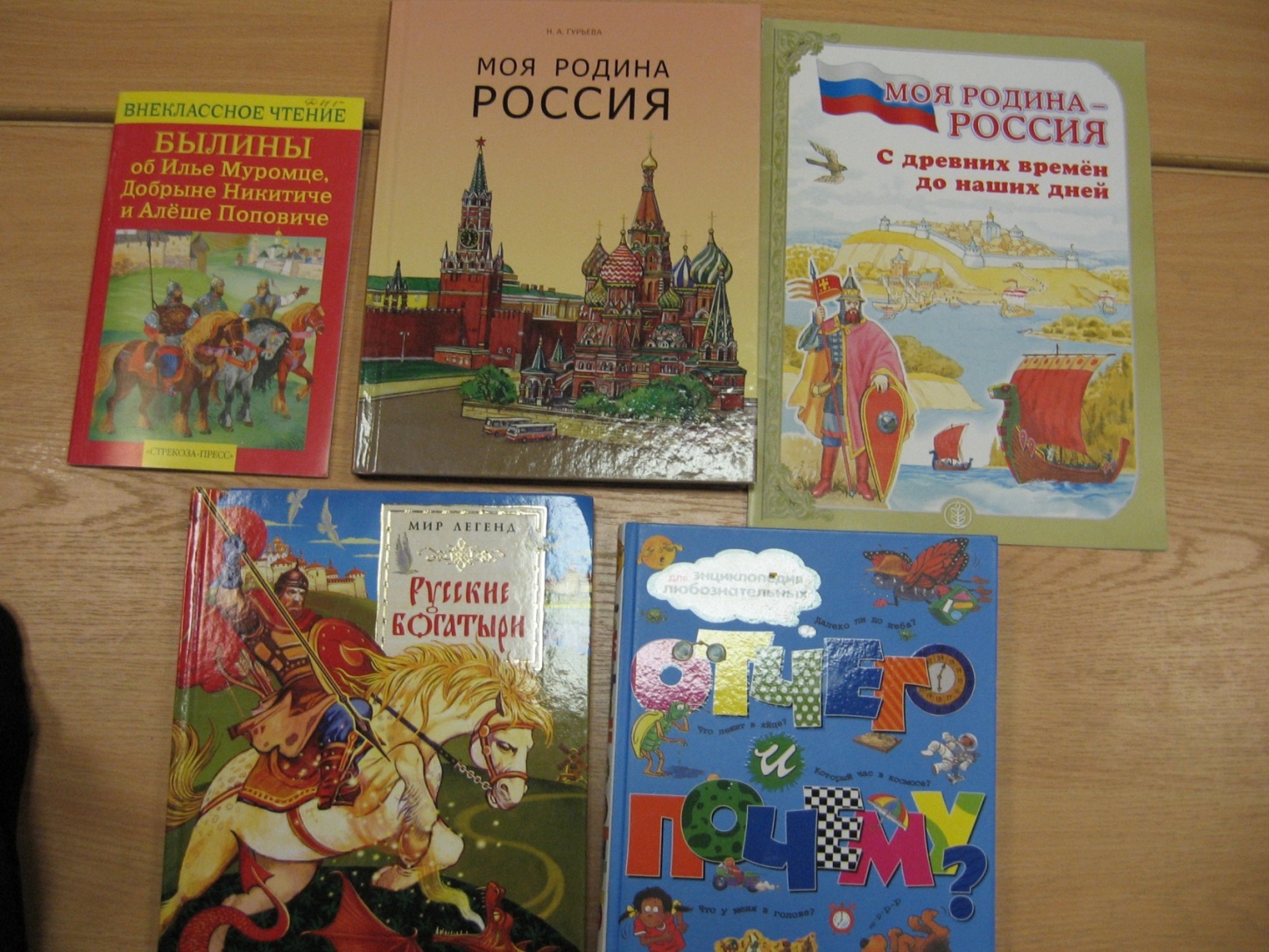 Работа с родителями:
-  Чтение  детям энциклопедий и книг по данной теме.
-  Поиск информации вместе с детьми, в том числе в интернете.
-  Подбор  пословиц и поговорок о Родине и ее защитниках.
-  Изготовление богатырских коней.
-  Подготовка к открытому мероприятию: придумывание названий команд, девизов, помощь в изготовление медалей. 
-  Просмотр вместе с детьми мультфильмов о богатырях
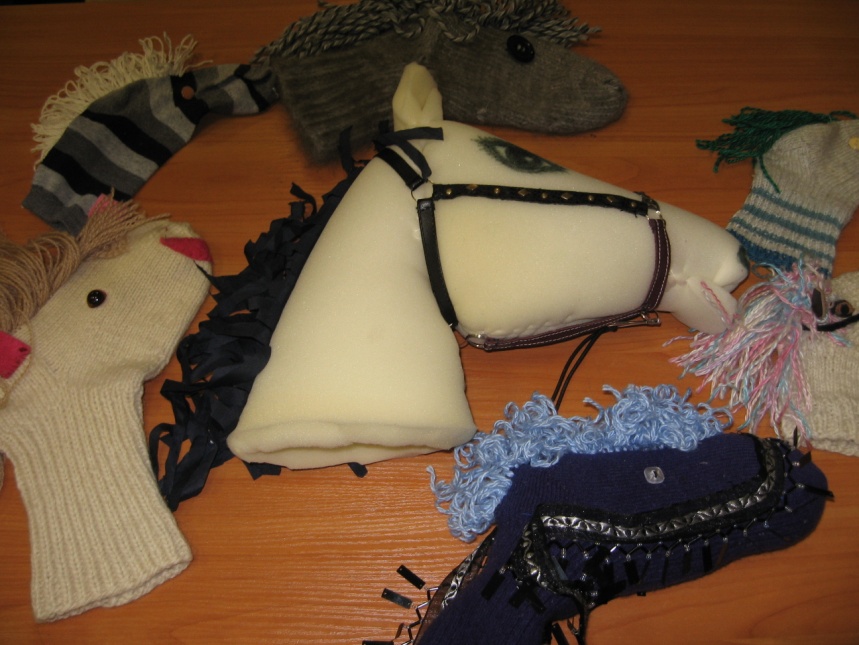 IV этап  - презентация
выставка детских  работ и открытое мероприятие 
  «Русские богатыри».
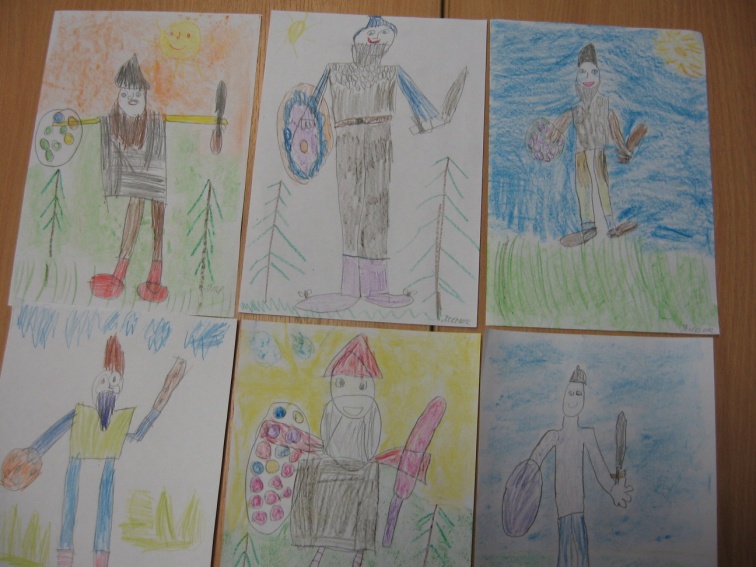 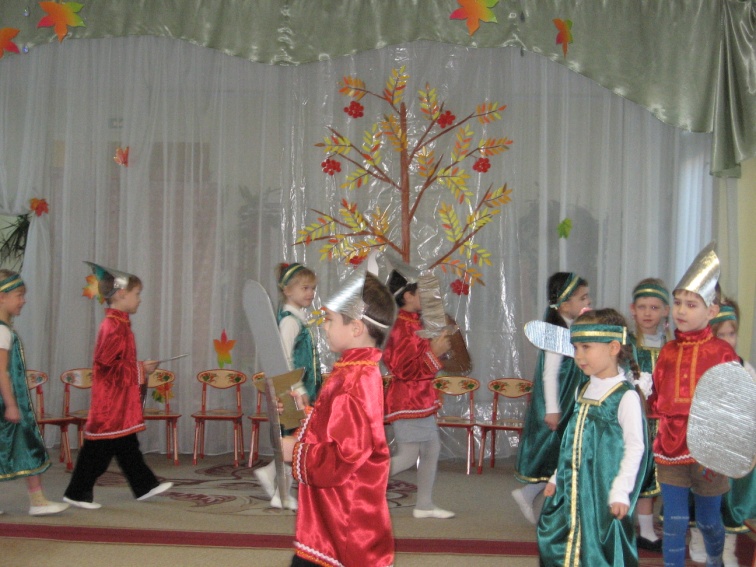